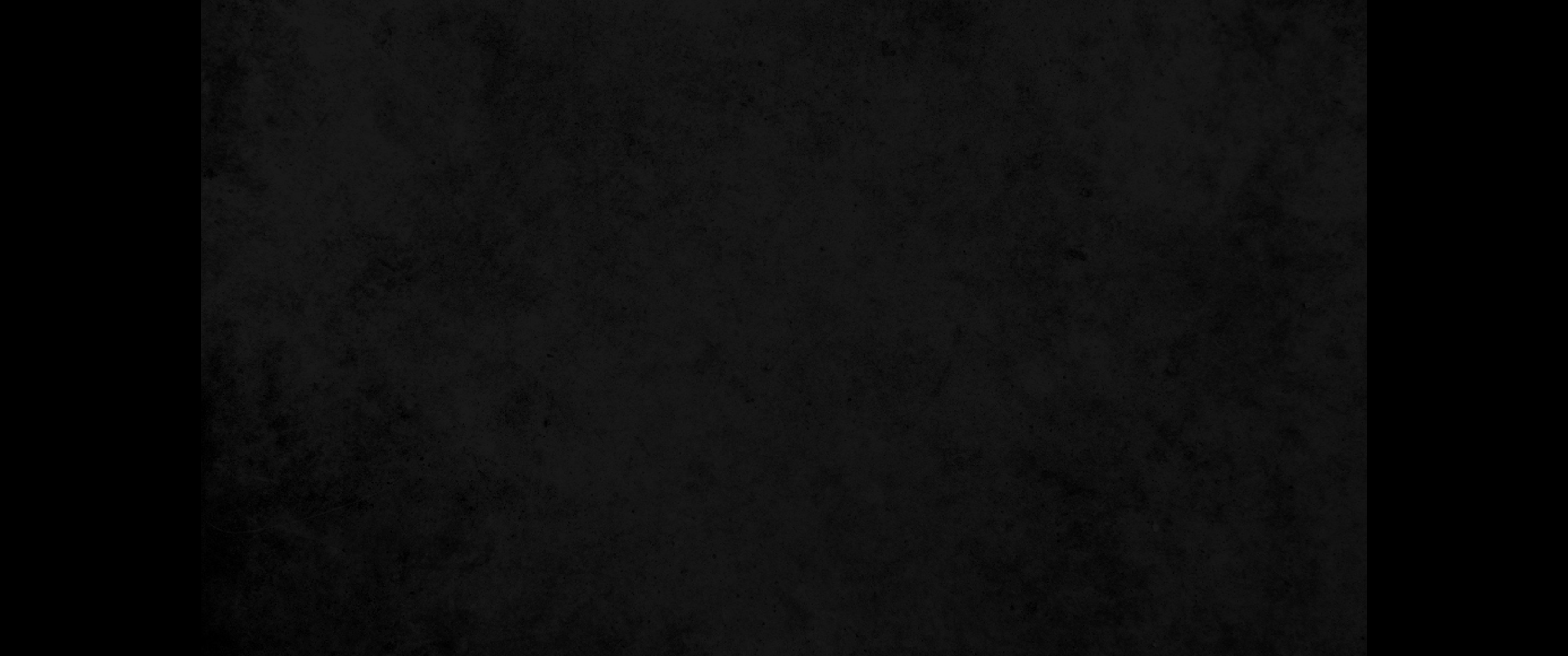 1. 복 있는 사람은 악인들의 꾀를 따르지 아니하며 죄인들의 길에 서지 아니하며 오만한 자들의 자리에 앉지 아니하고1. Blessed is the man who does not walk in the counsel of the wicked or stand in the way of sinners or sit in the seat of mockers.
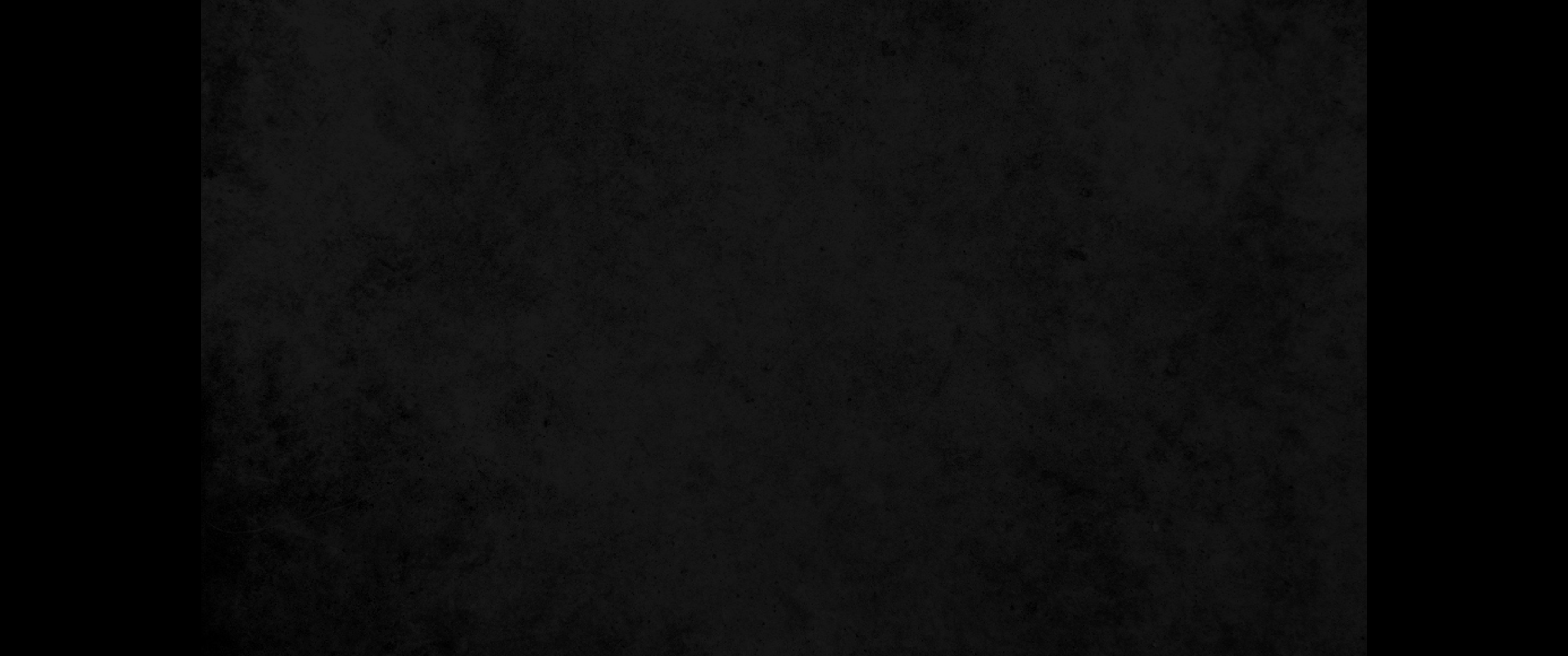 2. 오직 여호와의 율법을 즐거워하여 그의 율법을 주야로 묵상하는도다2. But his delight is in the law of the LORD, and on his law he meditates day and night.
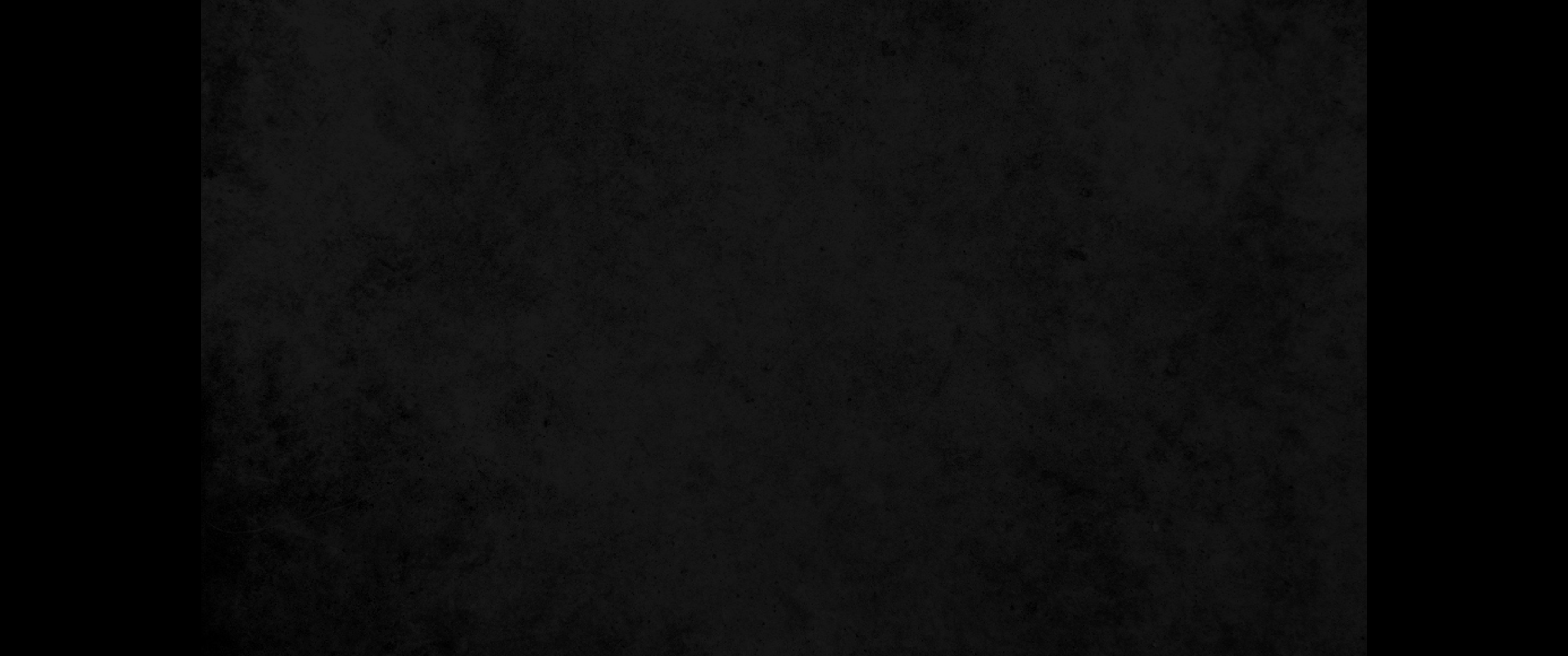 3. 그는 시냇가에 심은 나무가 철을 따라 열매를 맺으며 그 잎사귀가 마르지 아니함 같으니 그가 하는 모든 일이 다 형통하리로다3. He is like a tree planted by streams of water, which yields its fruit in season and whose leaf does not wither. Whatever he does prospers.
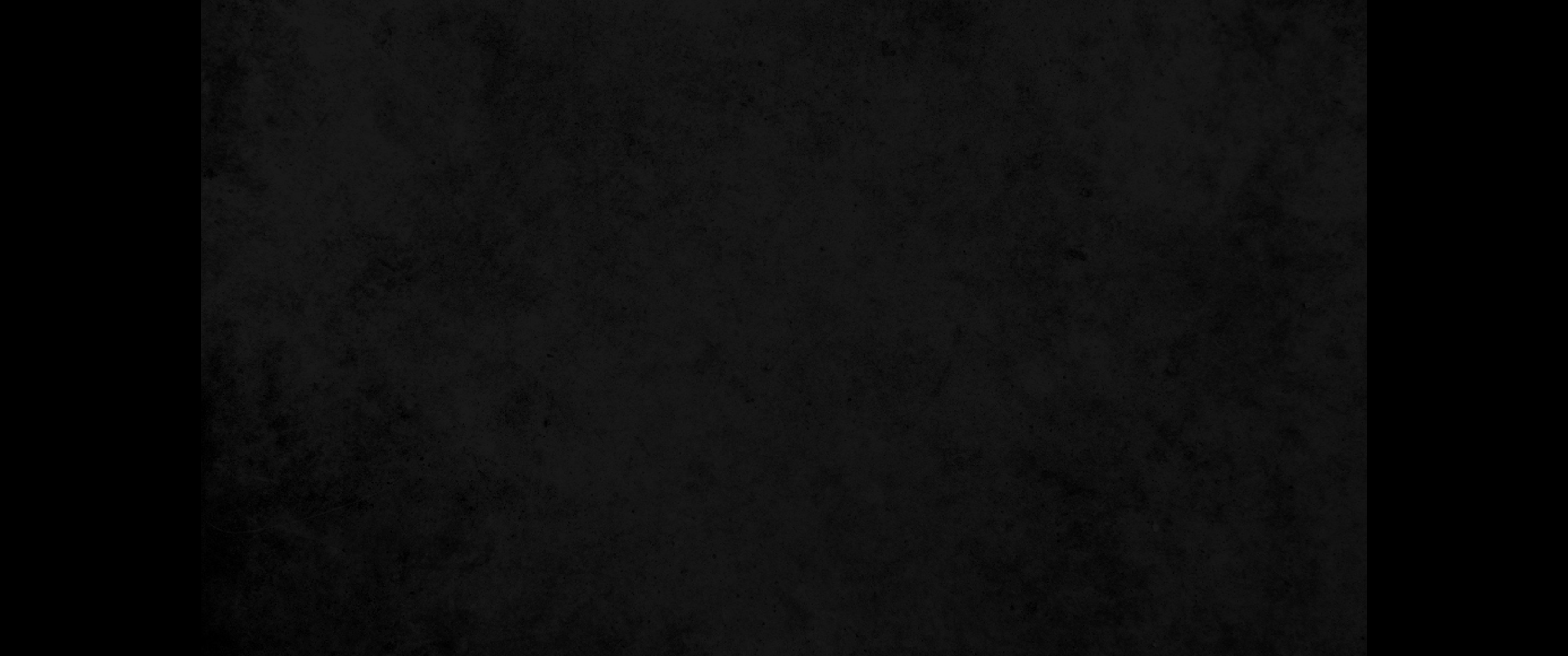 4. 악인들은 그렇지 아니함이여 오직 바람에 나는 겨와 같도다4. Not so the wicked! They are like chaff that the wind blows away.
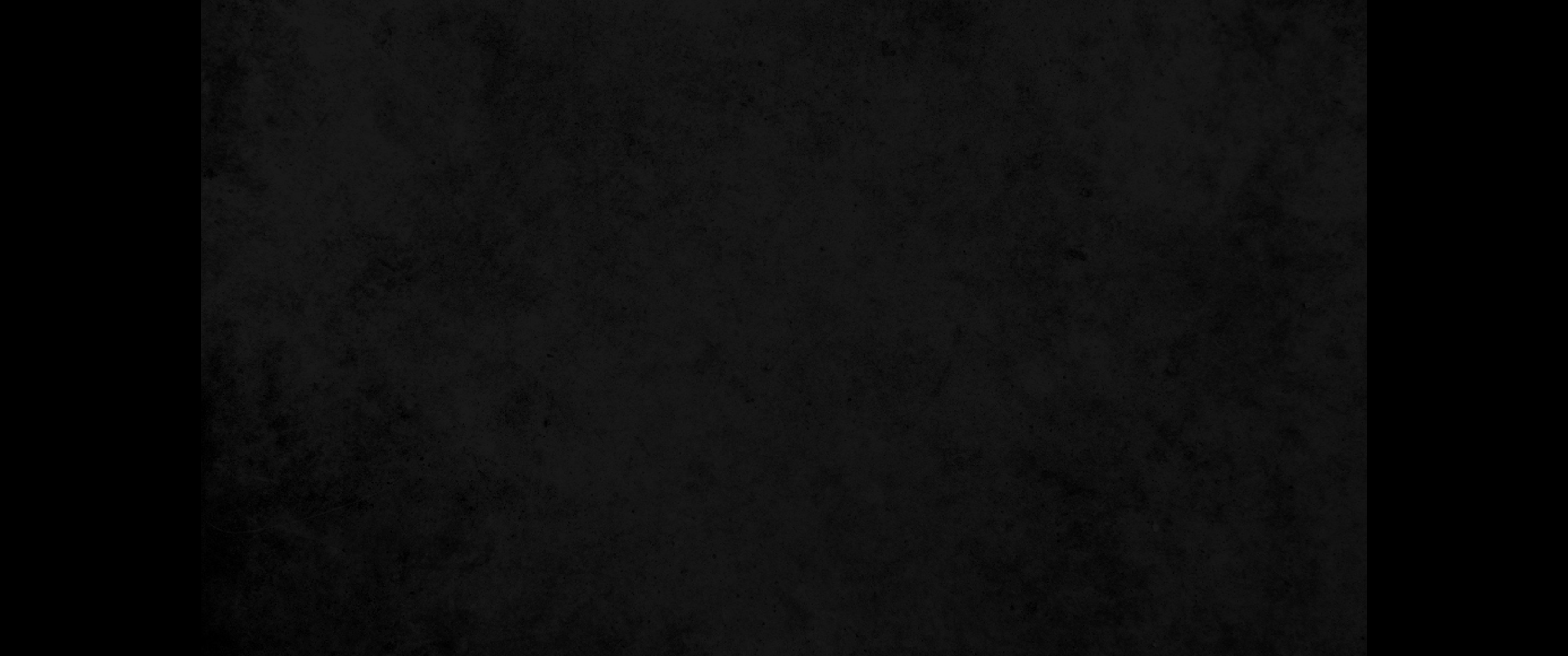 5. 그러므로 악인들은 심판을 견디지 못하며 죄인들이 의인들의 모임에 들지 못하리로다5. Therefore the wicked will not stand in the judgment, nor sinners in the assembly of the righteous.
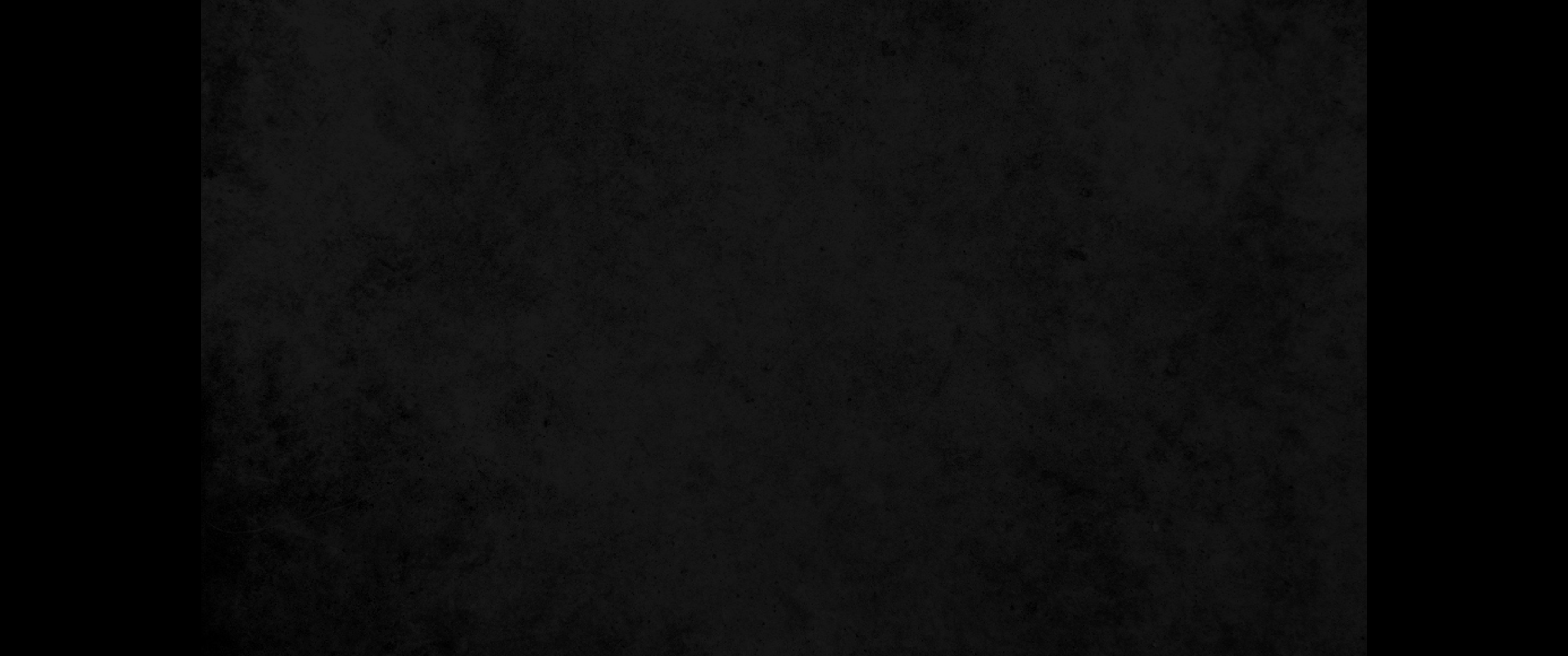 6. 무릇 의인들의 길은 여호와께서 인정하시나 악인들의 길은 망하리로다6. For the LORD watches over the way of the righteous, but the way of the wicked will perish.